Chapter 14Ethics and employee rights and discipline
Thomas P. w
Mellisa Octav
Ethics and fair treatment at work
Ethics, Justice and Fair
Keadilan organisasi dalam hal keadilan distributif dan keadilan prosedural.

Keadilan distributif, mengacu pada keadilan dari hasil suatu keputusan
Keadilan prosedural,  proses untuk mengalokasikan tunjangan
What is Ethics?
Etika adalah prinsip untuk melaksanakan bagaimana cara anda melakukan sesuatu

Ethics and The Law
etika berarti membuat keputusan yang mewakili apa yang anda perjuangkan bukan hanya apa hukumnya
Ethics, Public Policy and employee Rights
Unalienable Rights
Tidak semua peraturan berasal dari hokum

Public Policy
Pemerintah memberlakukan hukum untuk tujuan kebijakan publik mereka.
Employment Rights
Melindungi hak karyawan adalah bagian dan semua undang-undang ketenagakerjaan
What shapes ethical behavior at work?
There’s No One Smoking Gun
Individual characteristics. Beberapa orang cenderung membuat pilihan yang tidak etis
Which ethical situations make for bad (ethically dangerous) cases or situations? Beberapa dilemma etika cenderung mendorong pilihan yang tidak etis
What are the bad barrels ? What outside factors mold ethical choices?  Employers menciptakan budaya yang baik dan buruk

The Person (What Makes Bad Apples? 
Traits, sulit untuk menyamaratakan karakteristik etika
Outside Forces That Shape Ethical Decisions (Bad Barrels)
Company pressures, tekanan dari luar melemahkan etika seseo
Pressure from he Boss, sulit untuk menahan tekanan apalagi paksaan dari atasan
Ethics Policies and Codes, kebijakan etika adalah cara memberitahu perusahaaan tentang etika
The Organization’s Culture, employee menerima dan melakukan apa yang dikatakan manager
Using human resource management methods to promote ethics and fair treatment
Selection, empoyers dapat memulai dengan membuat materi rekrutmen yang menekankan etika.
-Fairness, jiks calon employee merasa proses merekrut tidak adil, mereka akan menganggap etika tidak penting
Ethics Training, pelatihan etika menunjukkan pada karyawan bagaimana mengenali dilema etika
Performance Appraisal, bagaimana Anda melakukan penilaian itu penting
Reward and Disciplinary Systems, manajer perlu appreciate perilaku etis dan menghukum perilaku yang tidak etis
Managing Ethics Compliance, membuat kepatuhan etika
Managing employee discipline and privacy
Fairness in Disciplining, mendisiplinkan karyawan itu tidak dapat dihindari
Bullying and Victimization, kesalahpahaman di tempat kerja dapat menjadi tidak jelas
 What Causes Unfair Behavior, beberapa hal yang memotivasi manajer untuk bersikap adil atau tidak itu mengejutkan
Basics of a Fair and Just Disciplinary Process, employers menginginkan proses dispilinnya efektif dan adil
Employee Privacy
Bagi banya orang pelanggaran batas privasi itu tidak etis dan tidak adil, ada 4 tipe dari pelanggaran privasi:
intrusion (yaitu pengintaian di ruang loker dan kamar mandi), mempublikasi masalah pribadi, mengungkap records mereka, dan memberikan nama atau kesamaan employee untuk kepentingan komersial.
Employee Monitoring
Employee monitoring meliputi biometrics – menggunakan ciri-ciri fisik kayak fingerprint dan iris scanning untuk identifikasi 

Restriction
Ada 2 batasan dalam monitoring di tempat kerja: yaitu Electronic Communication Privacy Act (ECPA) dan proteksi hukum terhadap pelanggaran batas privacy
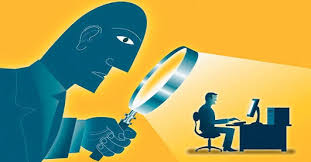 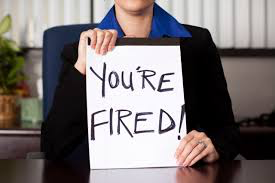 Managing Dismissals
Pemecatan atau pemberhentian itu langkah paling tegas yang dapat dilakukan oleh employer. Employer harus memiliki alasan yang cukup kuat untuk memberhentikan dan (sesuai peraturan) employer hanya bisa memecat employee setelah melewati langkah yang masuk akal untuk merehabilitasikan employee. 
Cara paling mudah untuk menghandle itu dihindari dari awal. Banyak pemecatan berawal dari keputusan perekrutan yang buruk
Termination at Will and Wrongful Discharge
Termination at will artinya tanpa adanya kontrak, entah employer atau employee nya bisa mengakhiri hubungan kerja sesuka hati
Wrongful discharge mengacu pada pemecatan yang melanggar hukum atau yang gagal mematuhi ketetapan kontrak  yang ditetapkan oleh employer.
Grounds for Dismissal
Insuburdination, bentuk dari kelakuan buruk, mengacu pada pembangkangan dan pemberontakan
Fairness in Dismiss
Ada 3 hal yang harus dilakukan agar pemecatan dilakukan secara adil
Security Measures
Membuat checklist untuk memastikan dia mengembalikan semua kunci dan property perusahaan
Ada 4 dasar untuk pemecatan:
Unsatisfactory performance
Misconduct
Lack of Qualification for The Job
Changed Requirements of The Job
Avoiding Wrongful Discharge Suits
Untuk menghindari wrongful discharge membutuhkan 3 pendekatan:
Pertama buat kebijakan employee, termasuk prosedur pengaduan yang akan membuat employee merasa kalo dia diperlakukan dengan adil. 
Kedua review dan sempurnakan kebijakan yang terkait pekerjaan, prosedur, dan dokumen untuk membatasi penolakan. Buat pemohon menandatangani surat lamaran, yang mengandung statement kalo pekerjaan itu tanpa jangka waktu tertentu dan dapat diputuskan kapan aja
Ketiga komunikasikan harapan dari pekerjaan pada employee
Personal Supervisory Liability
Ada beberapa cara untuk menghindari personal liability:
Harus familiar dengan undang-undang federal, negara bagian dan local yang berlaku
Mengikuti kebijakan dan prosedur perusahaan
Penerapan aturan yang konsisten
Tidak menambah kesulitan emosional
Employe akan menyampaikan sisi cerita mereka
Jangan bertindak ketika marah, dan
Memanfaatkan HR untuk memberi saran
The Termination Interview
Beberapa panduan untuk unterview pemberhentian:
Rencanakan interview dengan teliti
Langsung ke intinya
Gambarkan keadaan
Listen
Tinjau semua element tentang pesangon, dan
Identifikasi langkah selanjutnya
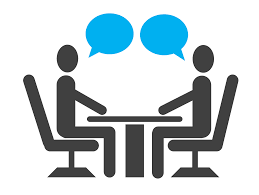 Outplacement Counseling
Adalah proses formal yang dilakukan oleh spesialis untuk melatih dan menasihati orang yang diberhentikan dengan teknik self-appraisal.
Exit Interview
Banyak employers yang melakukan exit interviews dengan employee yang meninggalkan perusahaan tanpa alasan apapun. Wawancara ini dilakukan oleh professional SDM sesaat sebelum employee itu pergi.
Layoffs, Downsizing and Plant Closing Law
layoff memilih karyawan untuk mengambil cuti dengan ekspektasi mereka akan bekerja lagi, kalo downsizing memberhentikan sebagian besar karyawan seara permanen
The Plant Closing Law
Kongres Worker Adjustment and Retaining Notification Act (WARN) menuntut employers untuk memberitahu employee 60 hari sebelum menutup fasilitas
The Layoff Process
Berikut adalah steps yang masuk akal untuk 
proses perampingan:
Identifikasi tujuan dan kendala
Membentuk tim perampingan
Mengatasi masalah hokum
Rencanakan tindakan setelah pelaksanaan
Cobalah untuk tetap informatif
Preparing for Layoffs
Seorang expert mengatakan dalam mempersiapkan PHK besar-besaran manajemen harus: 
Pastikan appraisals  selalu up to date
Identifikasi performers terbaik dan pertahankan mereka 
Minta para leaders berkomitmen dalam perubahan dalam perusahaan

Dismissal’s Effects
Tidak mengherankan kalo PHK menimbulkan bahaya kesehatan psikologis dan fisik bagi employee yang kehilangan pekerjaannya
Bumping/Layoff Procedures
Dengan adanya PHK, ada 3 kondisi yang biasanya muncul:
Tidak ada pekerjaan untuk mereka
Manajemen mengharapkan kondisi no-work ini hanya sementara, dan
Manajamen harus menarik kembali karyawan saat udah ada pekerjaan lagi


Layoff and Downsizing Alternatives
Salahsatu saran yaitu mencari volunteer yang tertarik untuk mengurangi jam atau kerja part time., atau jaringan employers local tentang perpindahan sementara atau permanen
Adjusting to Downsizing and Mergers
Merger Guidelines
Manajer harus memperlakukan dengan mereka yang dilepaskan dengan adil. Dengan aturan:
Menghindari penampilan yang berkuasa dan berdominasi
Hindari perilaku menang kalah
Tetap professional dalam semua urusan 
Mempertahankan perasaan positif tentang perusahaan yang diakuisisi
Perusahaan biasanya melakukan downsizing untuk meningkatkan posisi finansial mereka.